Grundlagen der Gestaltung von Veränderungen
Copyright © Prof. (FH) Dr. Gölzner
1
Zentrale Herausforderung für jede Organisation und Führungskraft
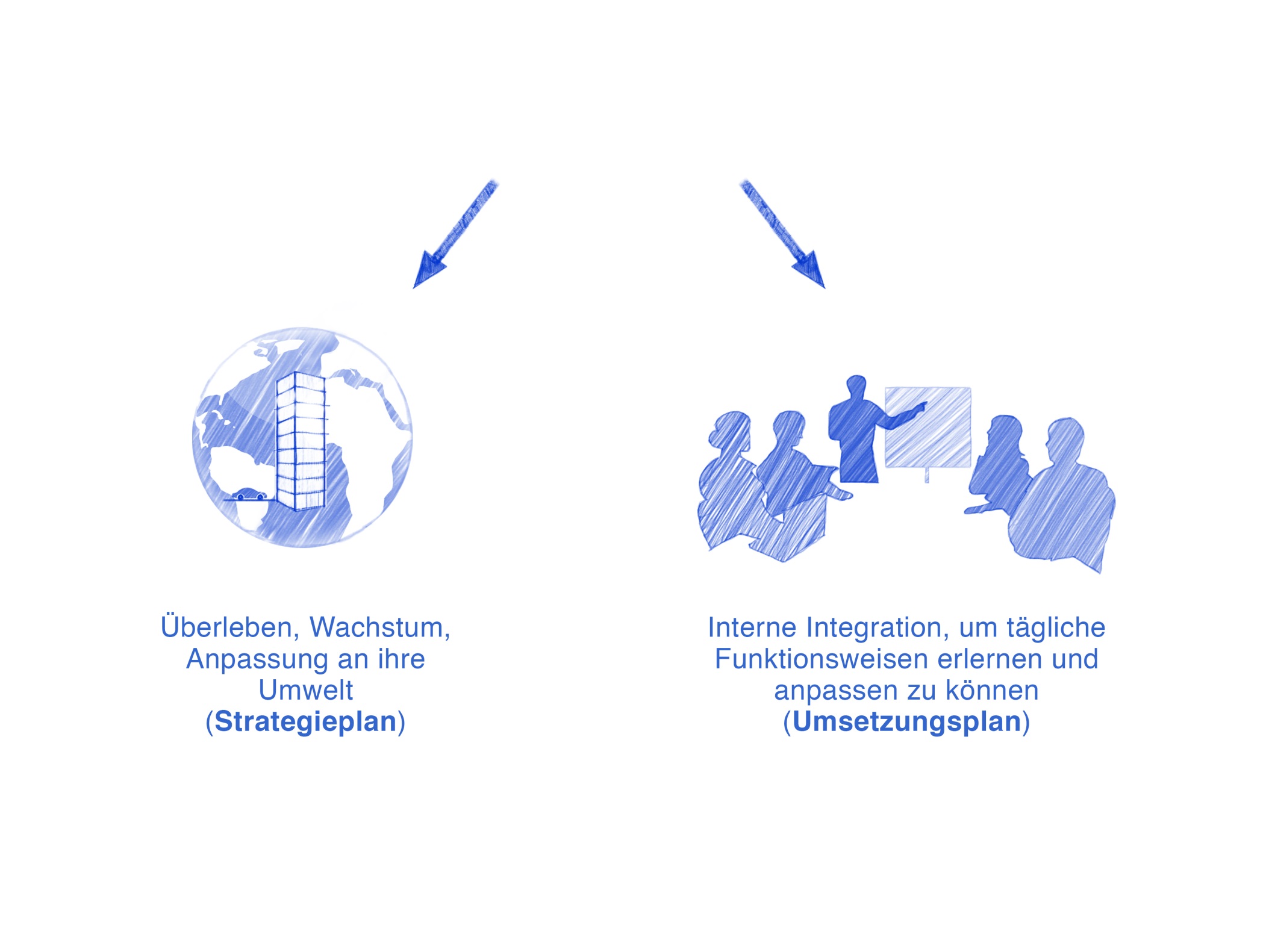 Quelle: Quality & Equality Ltd, 2011
Copyright © Herbert Gölzner. Alle Rechte vorbehalten.
2
Was ist Organisationsentwicklung?
„Organization Development is a process (and its associated technology) directed at organizational improvement.“ 
(Margulies)

“OD is all the activities engaged in by managers, employees, 
and helpers that are directed toward building and maintaining the health of the organisation as a total system.”
(Edgar Schein)

“OD is a long-range effort to improve an organization’s problem-solving and renewal processes.....with the assistance of a 
change agent, or catalyst, and the use of the theory and technology of applied behavioural science, including action research.” 
(French)
Copyright © Herbert Gölzner. Alle Rechte vorbehalten.
3
Das Feld der Organisationsentwicklung
Copyright © Herbert Gölzner. Alle Rechte vorbehalten.
4
Vier Aussagen über menschliches Engagement und die innere menschliche Dynamik
“People will support what they help to create.”
(Weisbord, 1987)
“People do not resist change; people resist being changed”
(Richard Beckhard)
“Activating the self-energizing commitment and energy of people around changes they deeply care about has been the key to the many successes that have been achieved.”
(Senge, 1999)
“What people pressuring for management to ‘drive’ culture change don’t understand is: A value is only a value when it is voluntarily chosen.”
(Senge, 1999)
Copyright © Herbert Gölzner. Alle Rechte vorbehalten.
5
5 Prinzipien der Organisationsentwicklung
Ressourcenorientierung
Mitarbeiter haben die Ressourcen zur Effektivitäts-,
    Erfolgssteigerung der Organisation 
Theorie Y statt Theorie X
Orientierung an Stärken und Fähigkeiten
Organisationsorientierung
Keine Standardlösungen
Spezifische Situationen der Organisation wird berücksichtigt (jede Organisation 
    ist anders)
OE-Kompetenzen in der Organisation entwickeln (Hilfe zur Selbsthilfe)
Mitarbeiterbeteiligung
Beteiligung und Mitgestaltung der MA am Veränderungsprozess
Commitment (Überzeugung) statt Compliance (Gefolgschaft)
OE
Prozessorientierung
Aufmerksamkeit auf den Prozess anstatt auf den Inhalt
Mehr Coach und Begleiter als Fachexperte (Fragen stellen statt Antworten geben)
Methoden-Experte um Veränderungsprozesse zu gestalten und zu begleiten
Reflexionsorientierung
Maßnahmen von Personen/ und Gruppen werden reflektiert
Erfahrungsorientiertes Lernen durch Reflexion
Reflexion führt zur Erhöhung von Veränderungsbereitschaft u. -fähigkeit
Copyright © Herbert Gölzner. Alle Rechte vorbehalten.
6
Das 4-Zimmer-Apartment
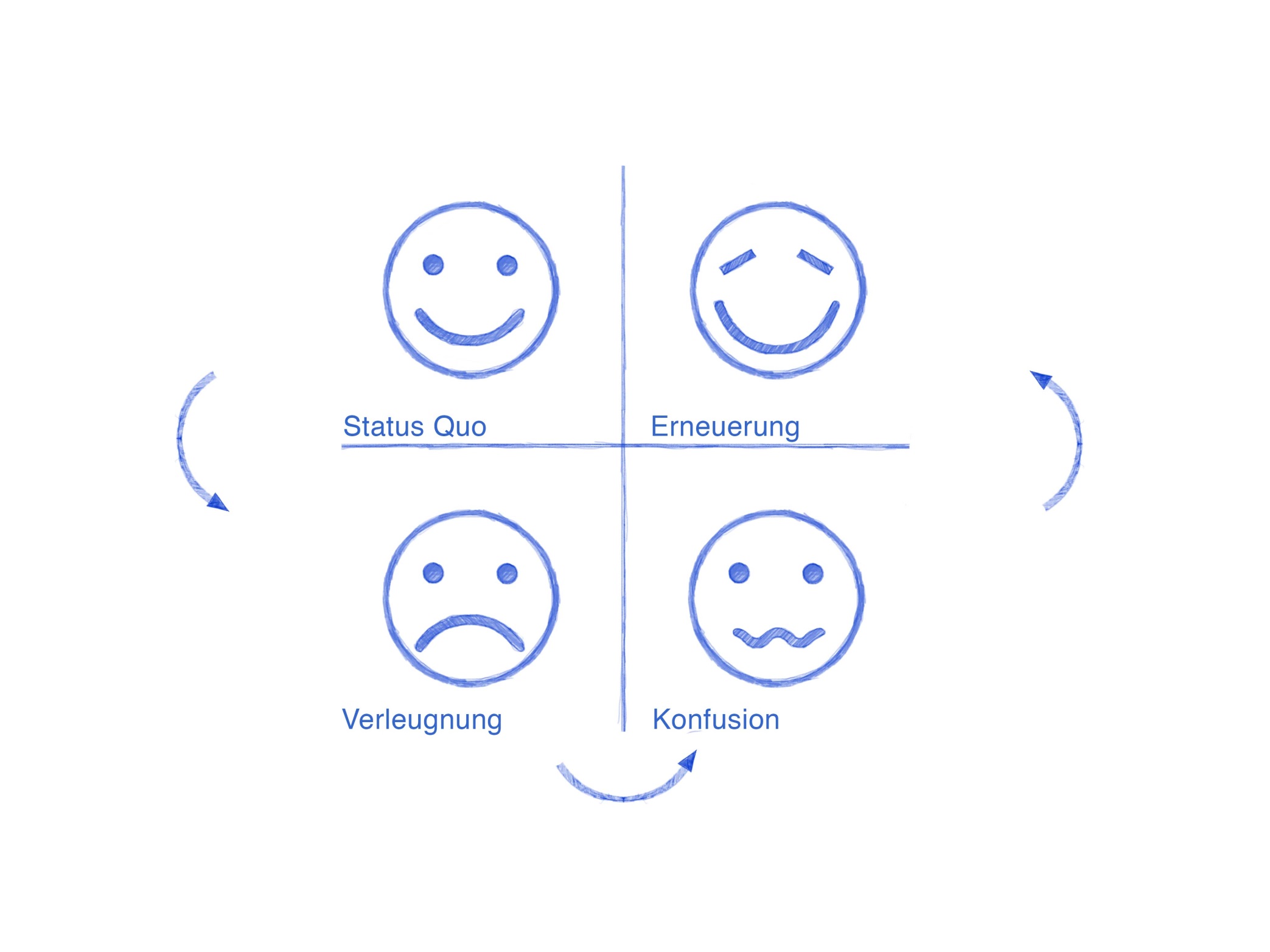 Quelle: Julie Beedon, 2011
Copyright © Herbert Gölzner. Alle Rechte vorbehalten.
7
Der Veränderungstrichter
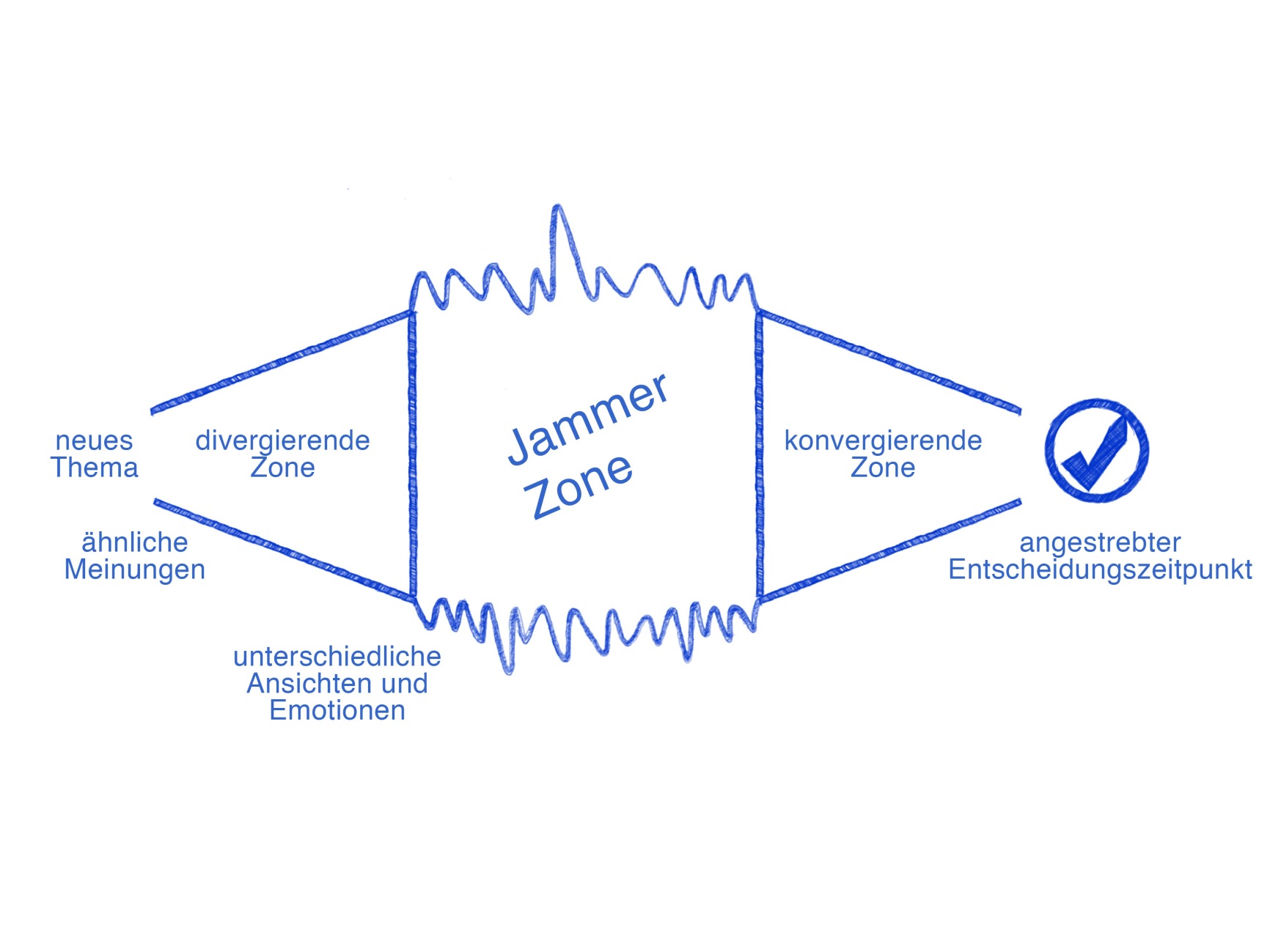 Quelle: Quality & Equality Ltd, 2011
Copyright © Herbert Gölzner. Alle Rechte vorbehalten.
8
70% aller Veränderungsanstrengungen scheitern
39 %	Widerstand derMitarbeiter
72%  betreffen “menschliche Dynamik”
33 %	Verhalten des Managements unterstützt Veränderung nicht
der Anstrengungen bringen nicht die erhoffte  Wirkung mit sich
14 %	Unzureichende Ressourcen bzw. inadäquates Budget
14 %	Andere Hindernisse
Quelle: Quality & Equality Ltd, 2011
Copyright © Herbert Gölzner. Alle Rechte vorbehalten.
9
Zwei Positionen
A
B
Wohin wir wollen
Wo wir uns befinden
Distanz zwischen A und B
Copyright © Herbert Gölzner. Alle Rechte vorbehalten.
10
Die vier Phasen des OE-Prozesses
A
B
Wohin wir wollen
Wo wir uns befinden
Veränderungsbedarf
Projekt evaluieren
Veränderungsprojekt ausrichten
& abschließen
Interventionen
erkennen & Initiative ergreifen
Diagnose erstellen &
planen und umsetzen
Copyright © Herbert Gölzner. Alle Rechte vorbehalten.
11
Das Zwiebelmodell der OE
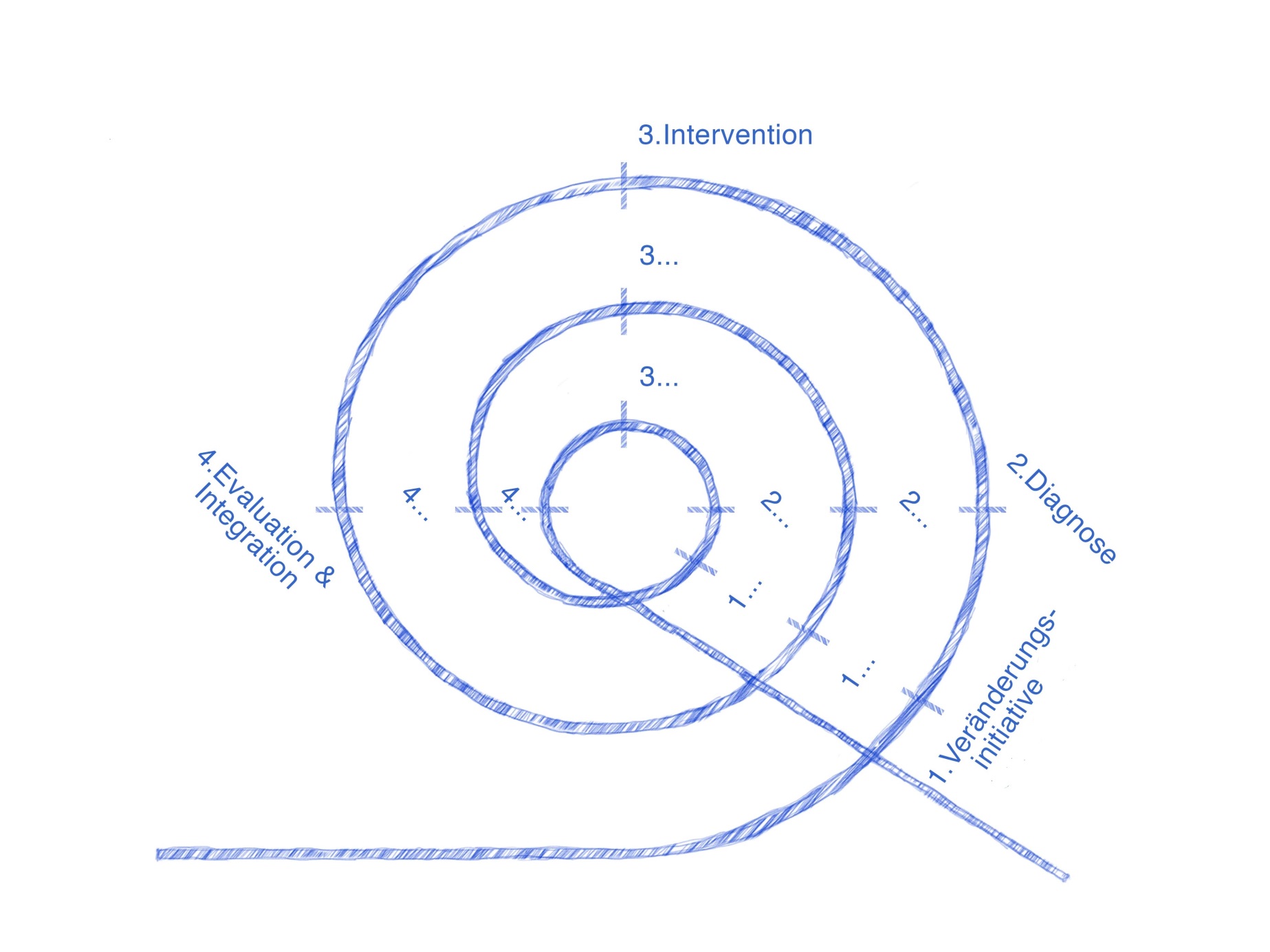 Copyright © Herbert Gölzner. Alle Rechte vorbehalten.
12